Mitä tavoittelemme Pirkanmaan perhekeskuksessa?
PirSOTE 2021-23
Systeemisyyden vahvistaminen Pirkanmaan perhekeskuskehittämisessä
Pirkanmaan Tulevaisuuden SOTE-keskushanke 2022-23:

a) sisällytetään systeeminen toimintamalli osaksi perhekeskuspalveluita asiakastyön ja kehittämisen tasoilla
Perhekeskustoiminnan keskeiset periaatteet (THL)
Lapsi-, nuori- ja perhelähtöisyys ml. lapsen oikeudet 
Palvelujen yhdenvertainen saatavuus, oikea-aikaisuus ja jatkuvuus
Painotuksen siirtäminen ehkäisevään ja ennakoivaan työhön 
Laadukas ja vaikuttava toiminta 
Monialaisuus ja yhteentoimivuus 
Kustannusten hillitseminen
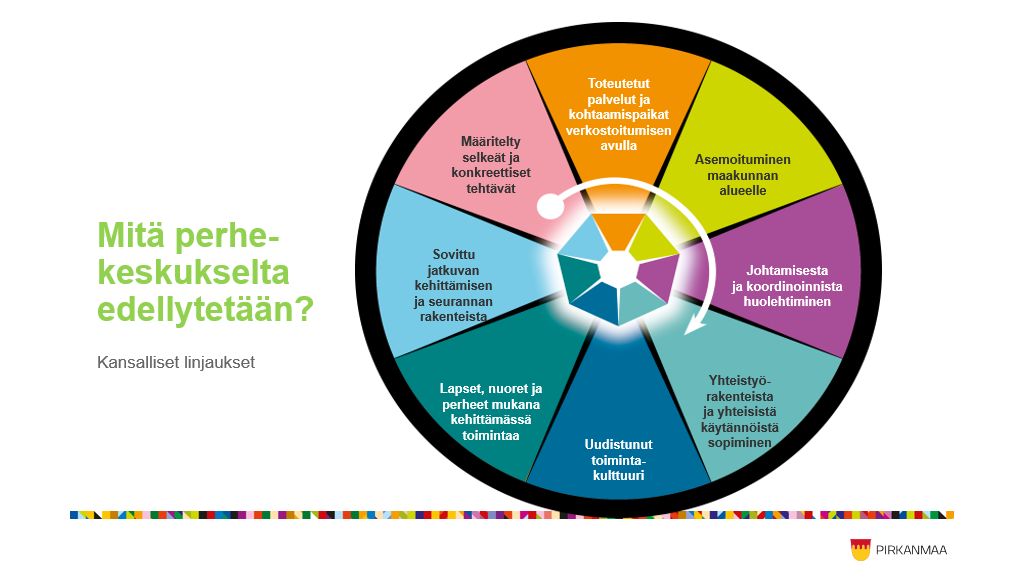 Tavoite systeemiselle muutokselle Pirkanmaan perhekeskuksessa:
(Aloitettu työstämään Systeeminen työote perhekeskuksessa- kehittäjäryhmässä 2021)

 

Tavoittelemme sitä, että palvelut tukevat vahvemmin lasten, nuorten ja perheiden hyvinvointia:

”Tehdään yhdessä monialaisia, asiakaslähtöisiä suunnitelmia koskien lasten, nuorten ja perheiden palveluja”
Tavoitteen saavuttamiseksi:
Toiminnan asiakaslähtöisyyden ja osallisuuden vahvistaminen 
Vaikuttavuutta lisätään vahvistamalla monialaista yhdessä tekemistä 
Erillisestä työstä yhteiseen työhön yhteisten asiakkaan ympärille
Yhteinen rakenne/toimintamalli yhteistyön tekemisen pohjaksi 
Muutos koskee myös johtamista ja kehittämistä  


Tavoitteen saavuttamiseksi systeeminen työote yhteiseksi orientaatioksi ja työskentelytavaksi perhekeskukseen 
Käyttöönotetaan systeemistä toimintaa tukeva verkostotyön malli perhekeskuksissa 
Myös yhteensovittavaa verkostojohtamista ja systeemistä kehittämistä